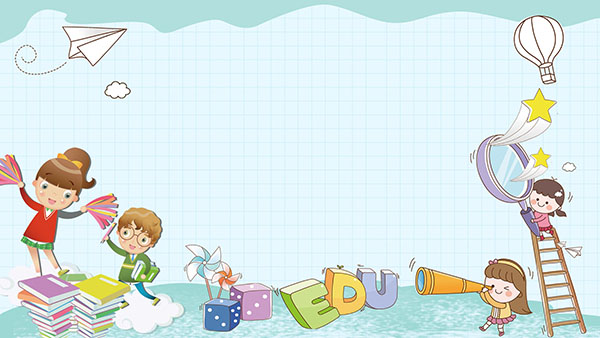 UBND QUẬN LONG BIÊN
TRƯỜNG MẦM NON ĐỨC GIANG
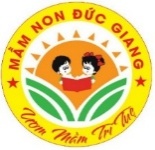 Giáo án: Lĩnh vực phát triển ngôn ngữ
Đề tài: Trò chơi với chữ cái p,q
GV : Lương Thị Thu hiền 
Lớp  : Mẫu giáo lớn A2
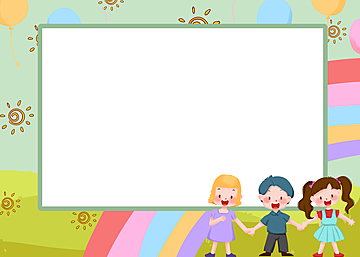 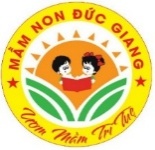 Trò chơi : Hái táo
Cách chơi : Bé chọn hái quả táo có chữ p vào giỏ số 1, quả táo có chữ q vào giỏ số 2
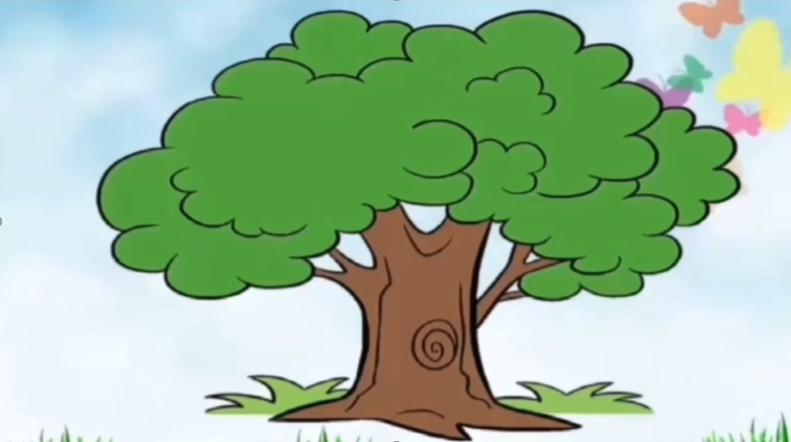 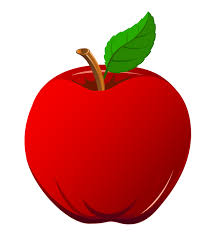 p
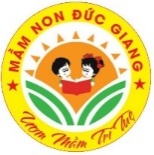 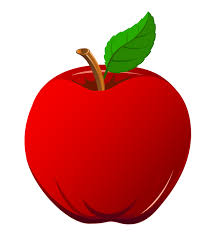 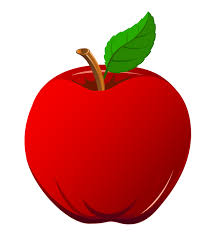 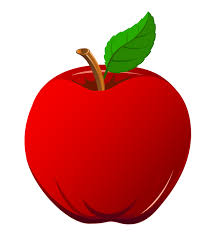 q
p
q
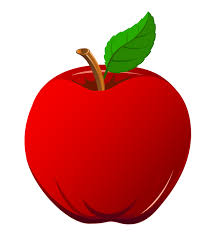 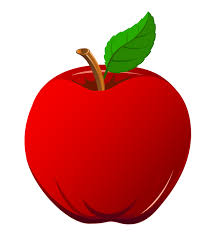 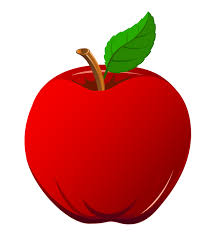 n
k
l
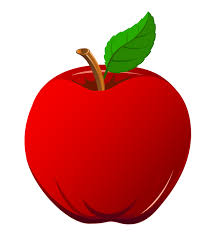 m
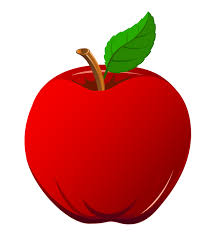 p
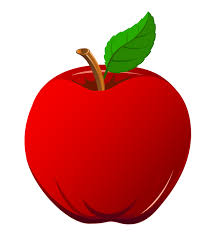 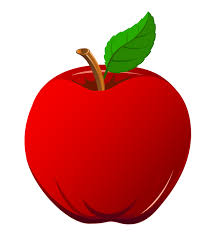 q
q
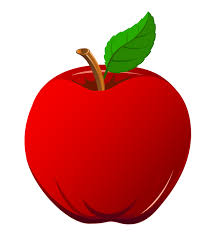 p
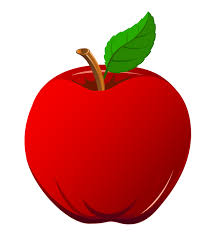 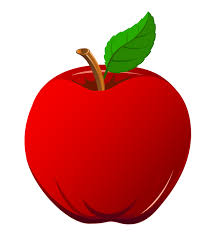 p
q
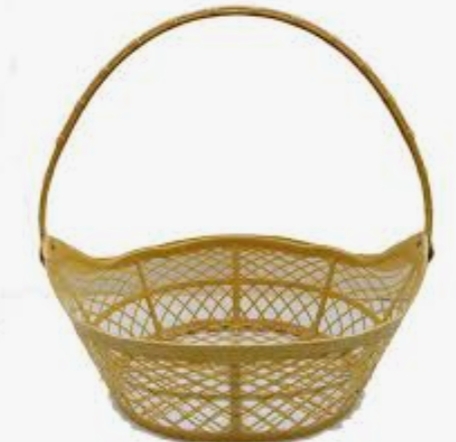 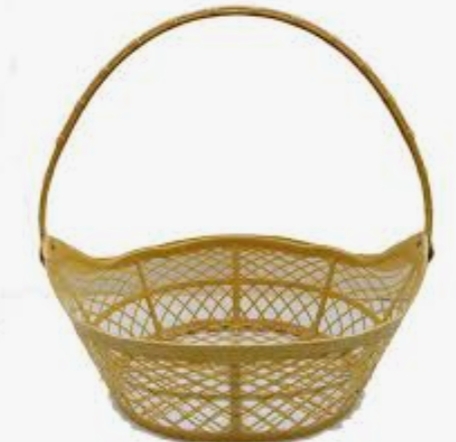 1
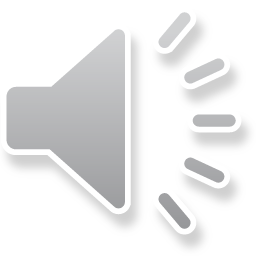 2
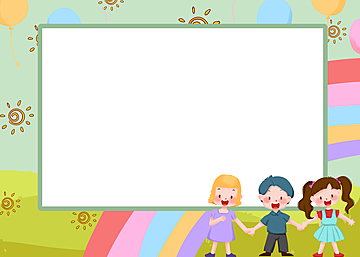 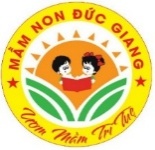 Trò chơi : Tìm lá cho hoa
Cách chơi : Bé đọc chữ cái ở mỗi bông hoa, chiếc lá sau đó nối lá có chữ cái tương ứng với bông hoa có chữ cái đó
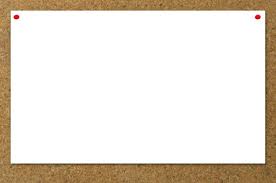 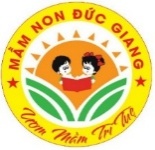 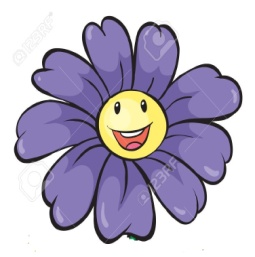 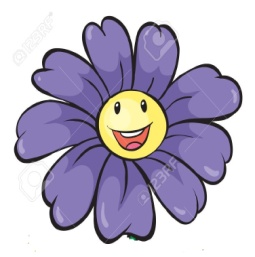 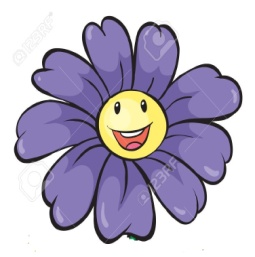 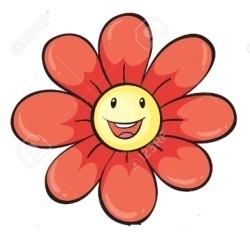 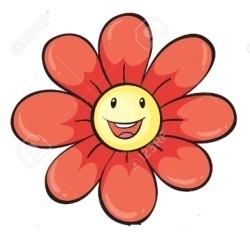 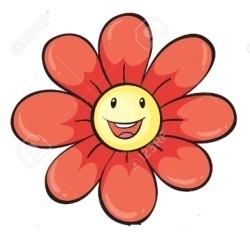 p
p
p
q
q
q
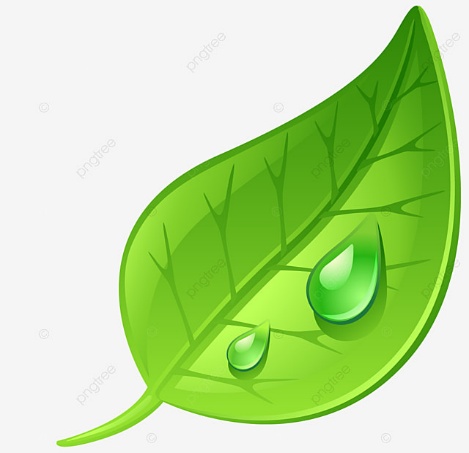 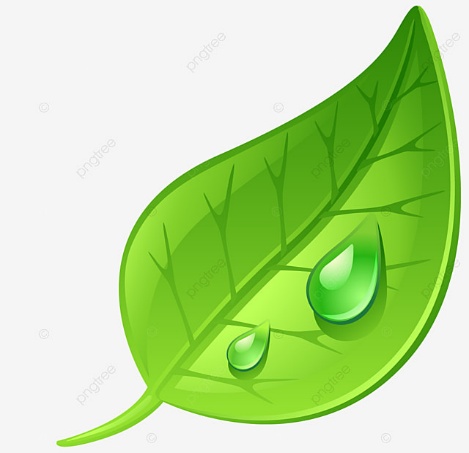 q
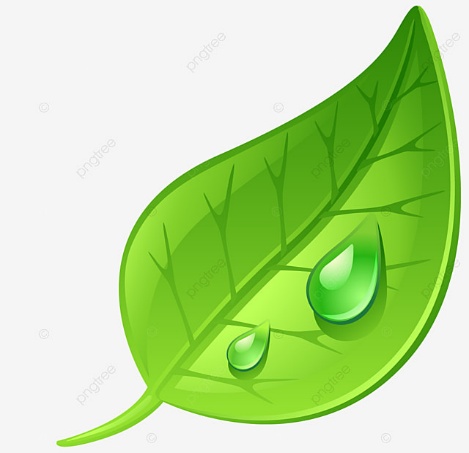 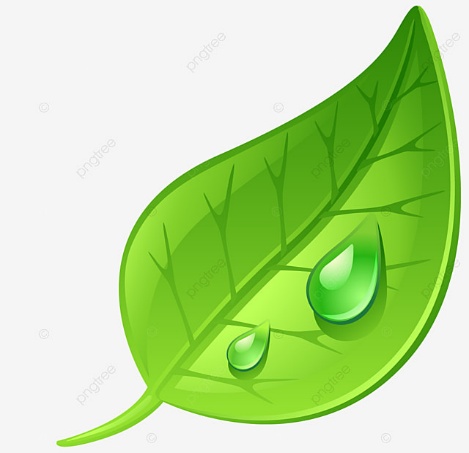 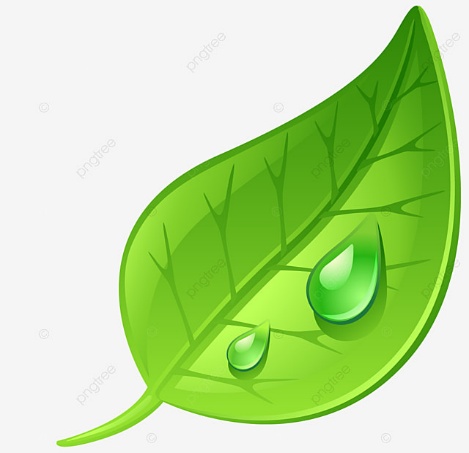 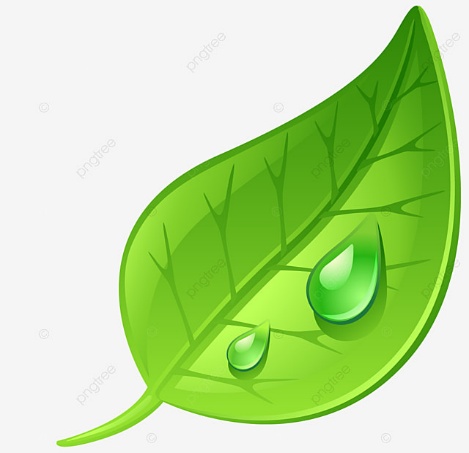 p
p
q
q
p
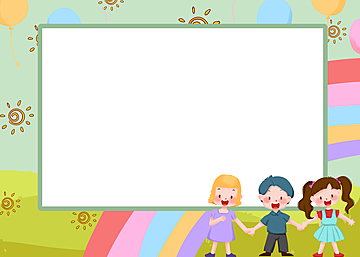 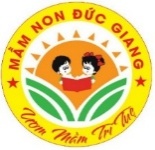 Trò chơi : Ong tìm chữ
Cách chơi: Khi trên màn hình xuất hiện chữ cái nào các con đọc to chữ cái đó
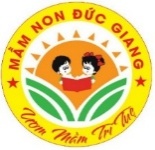 q
p
p
p
q
q
q
p
q
q
q
p
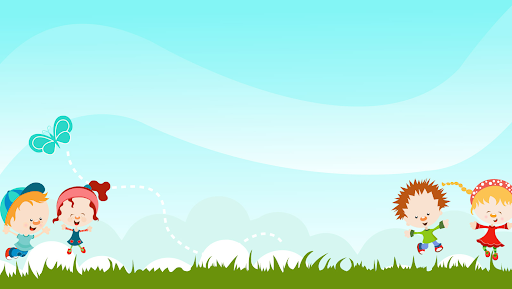 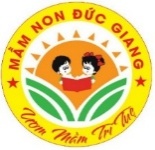 Xin chào hẹn gặp lại các con !